Scripture Reading: Luke 10:38-42
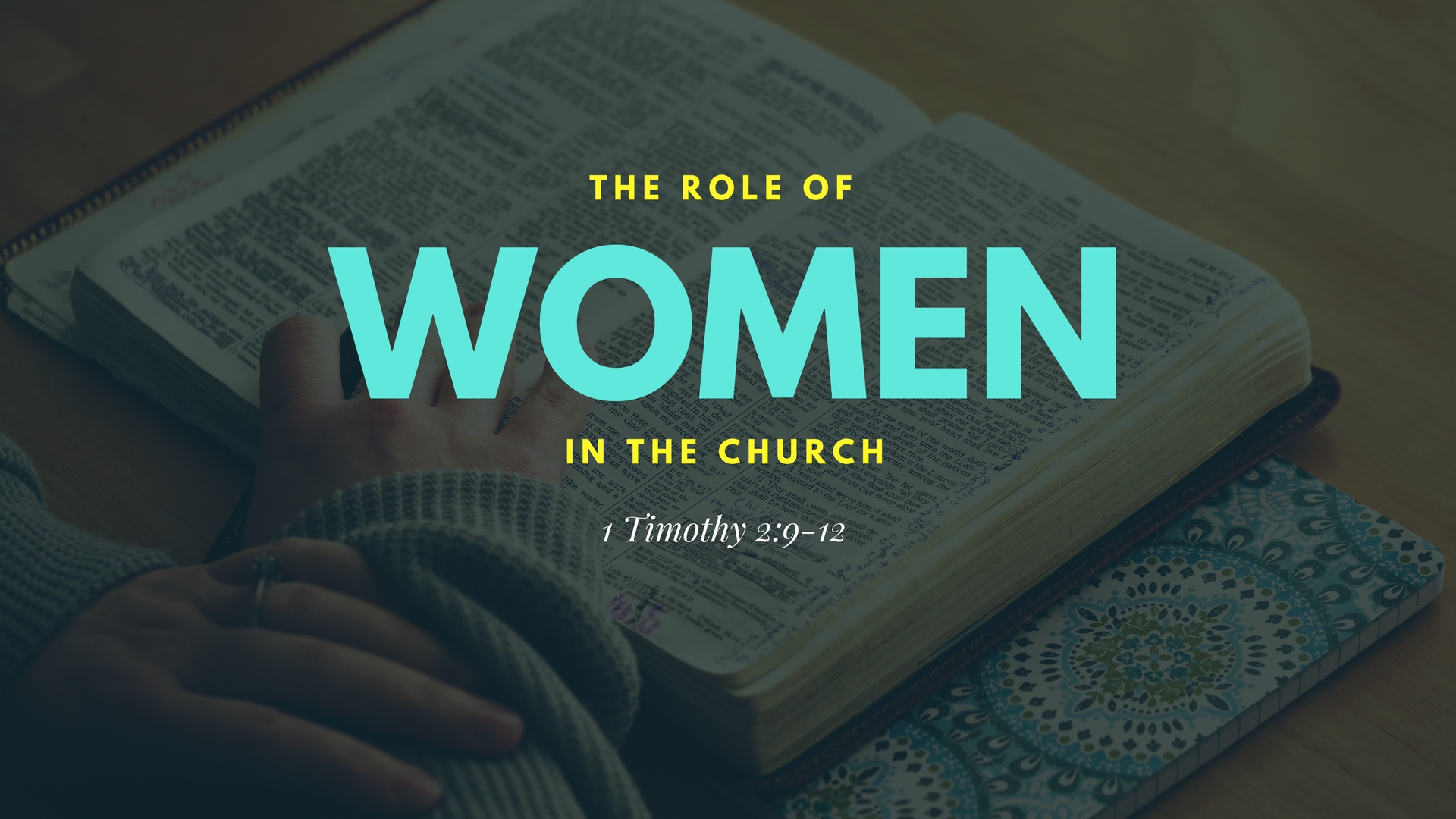 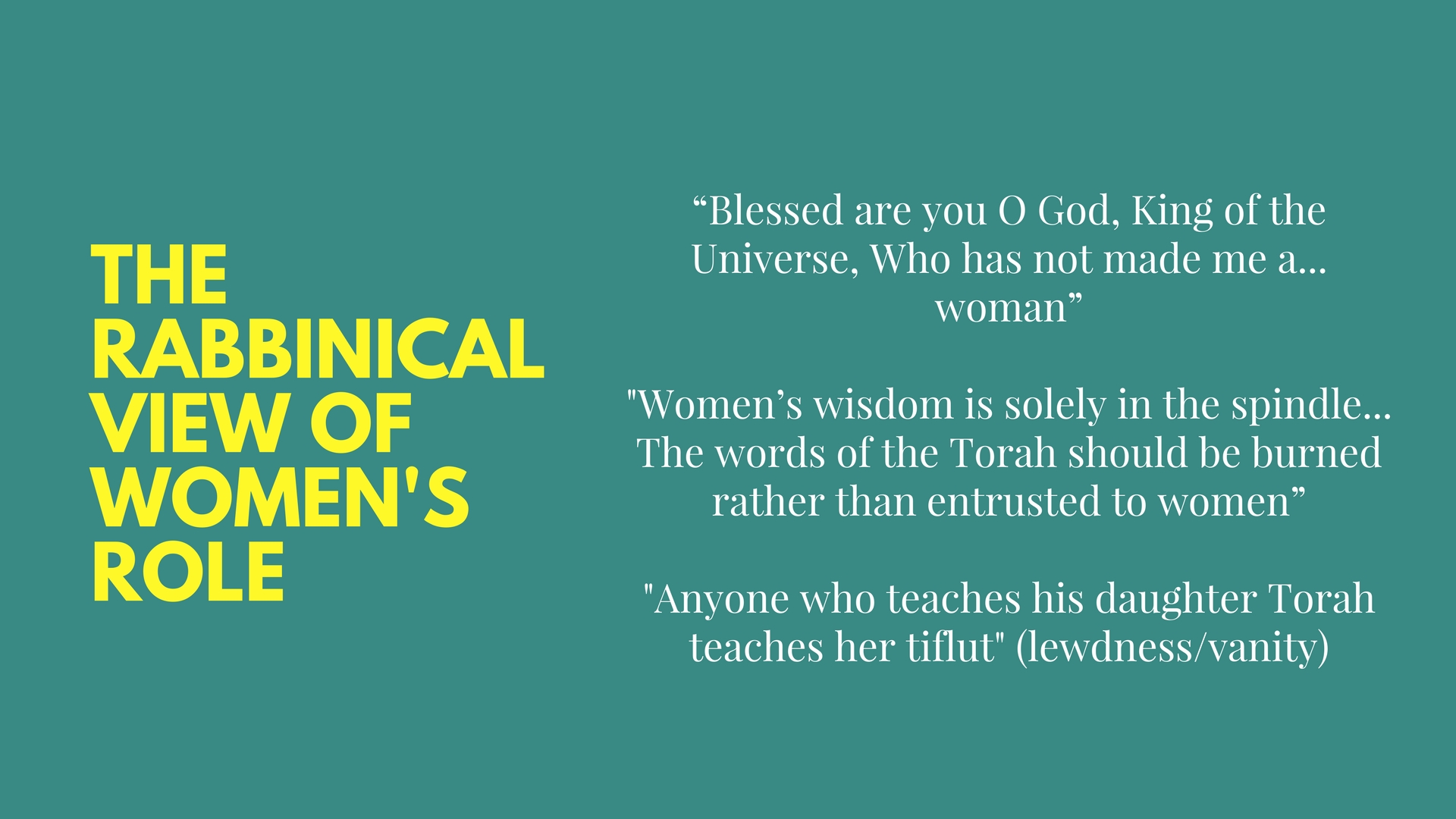 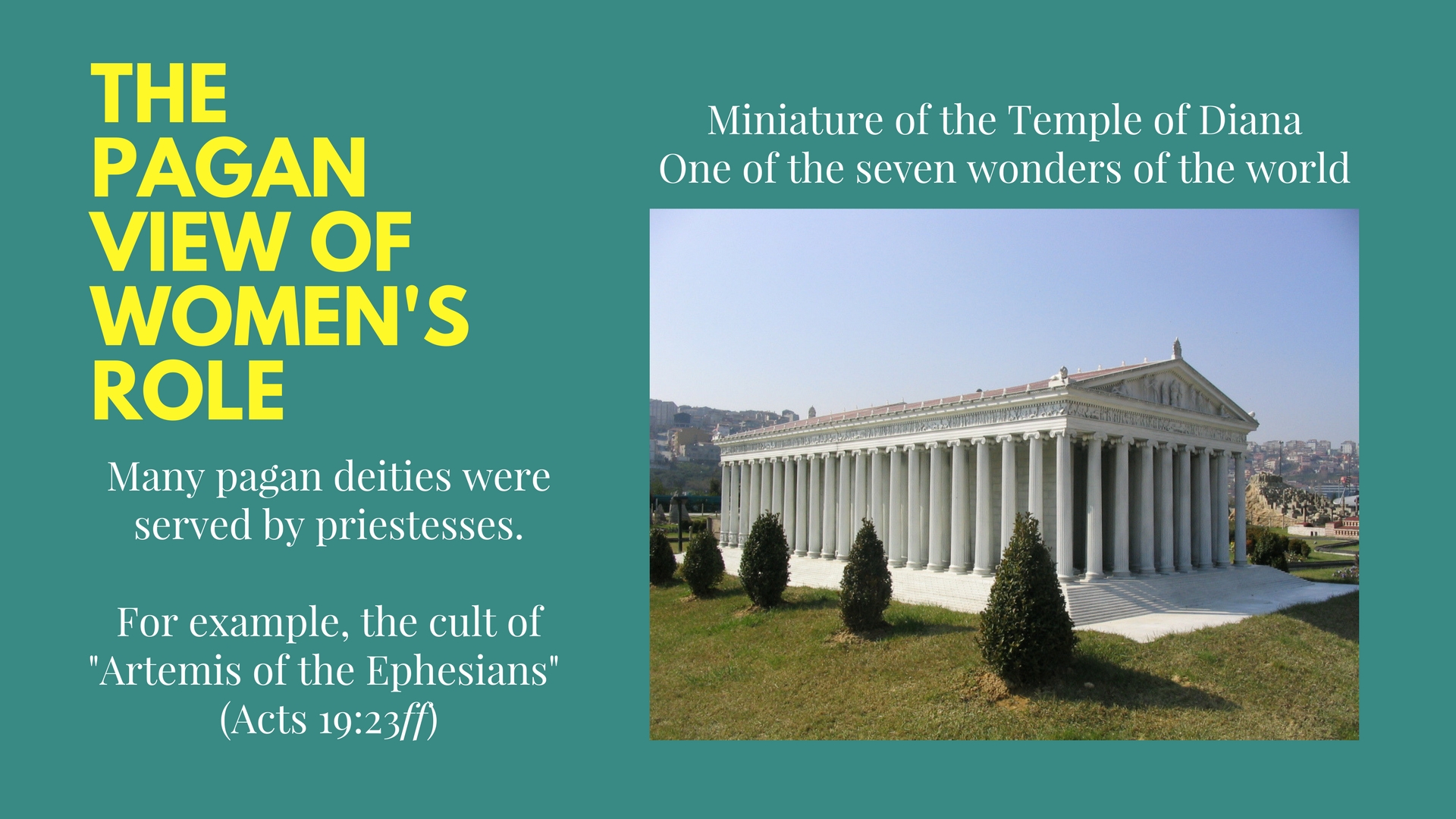 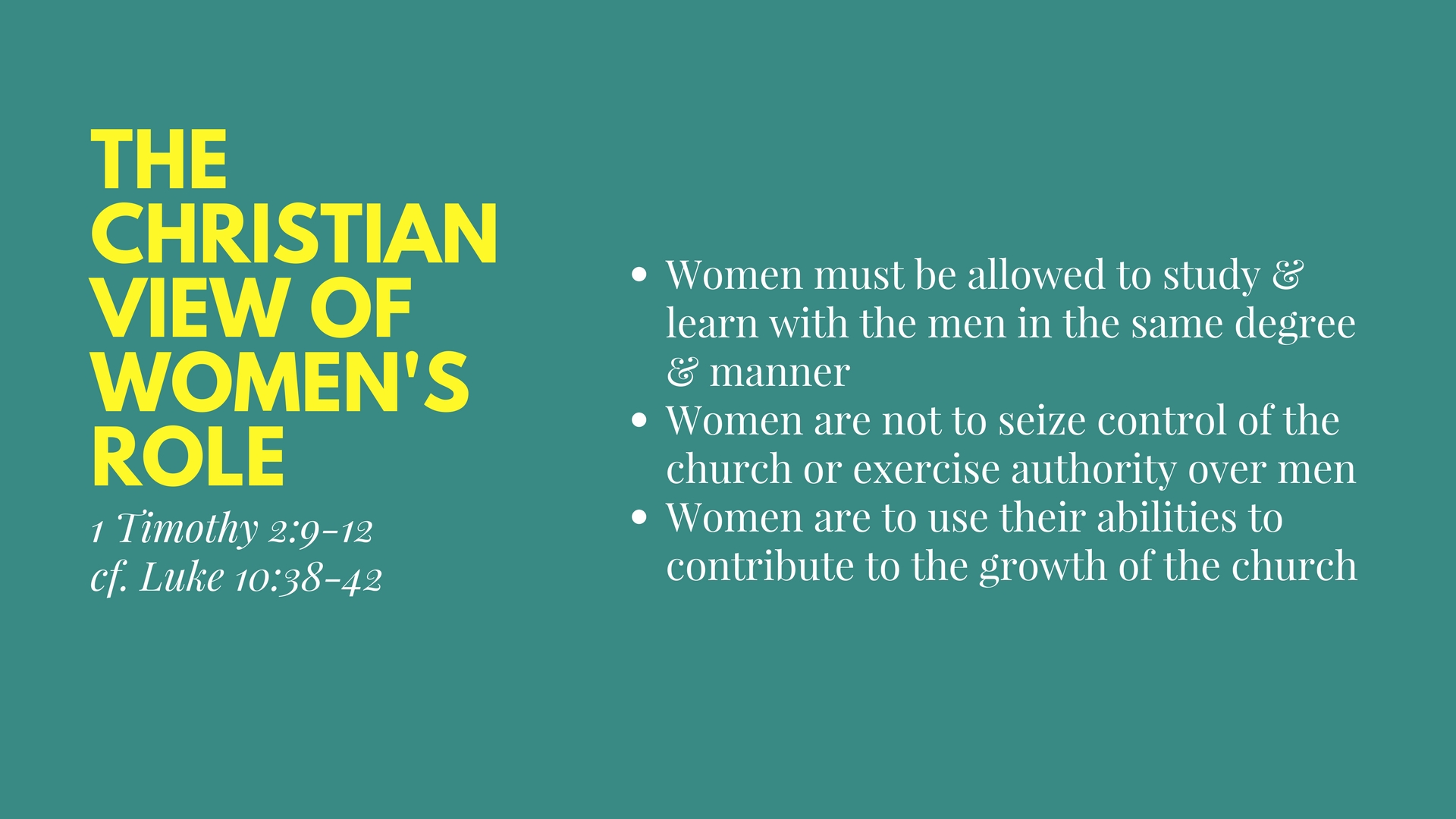 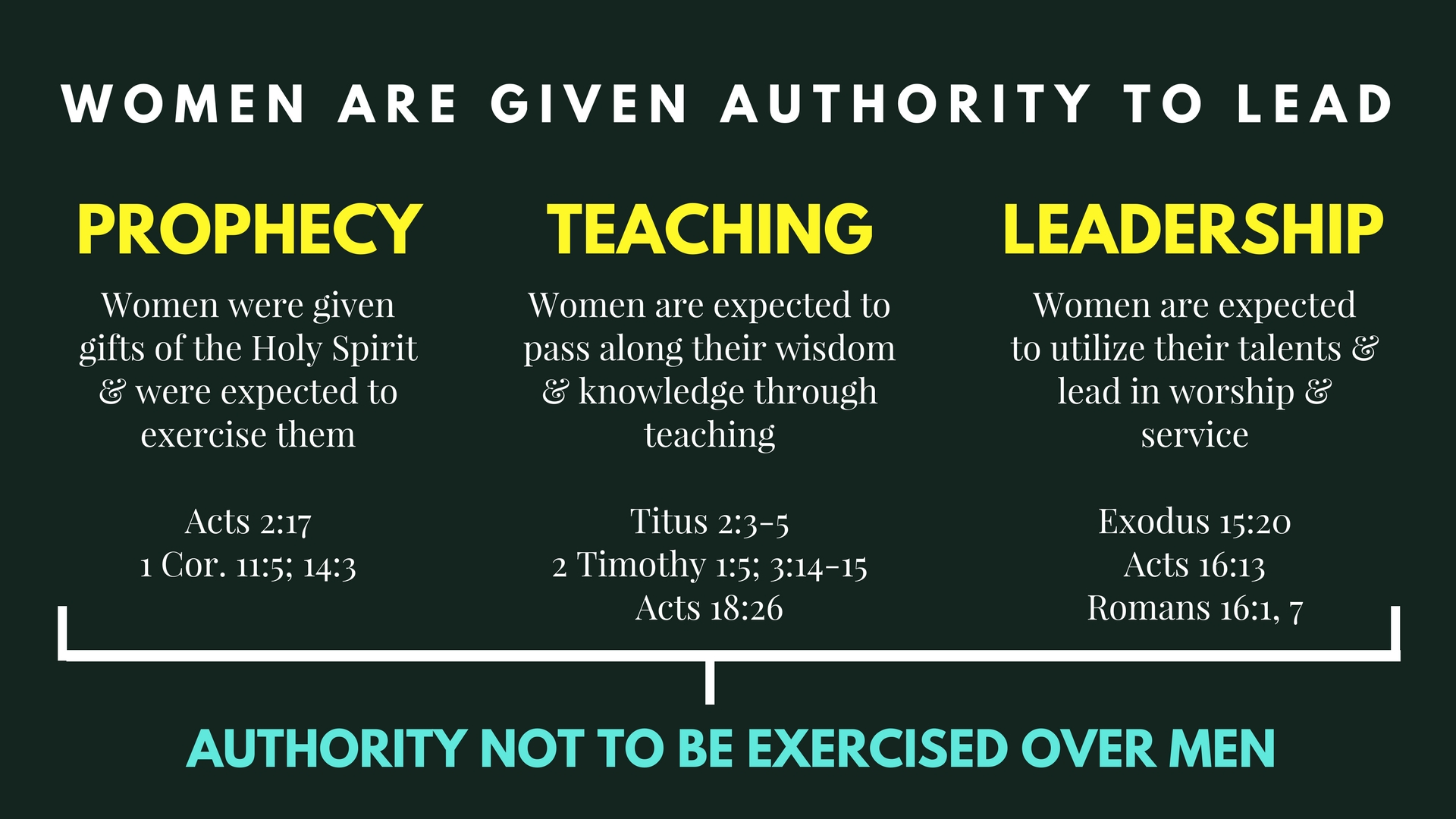 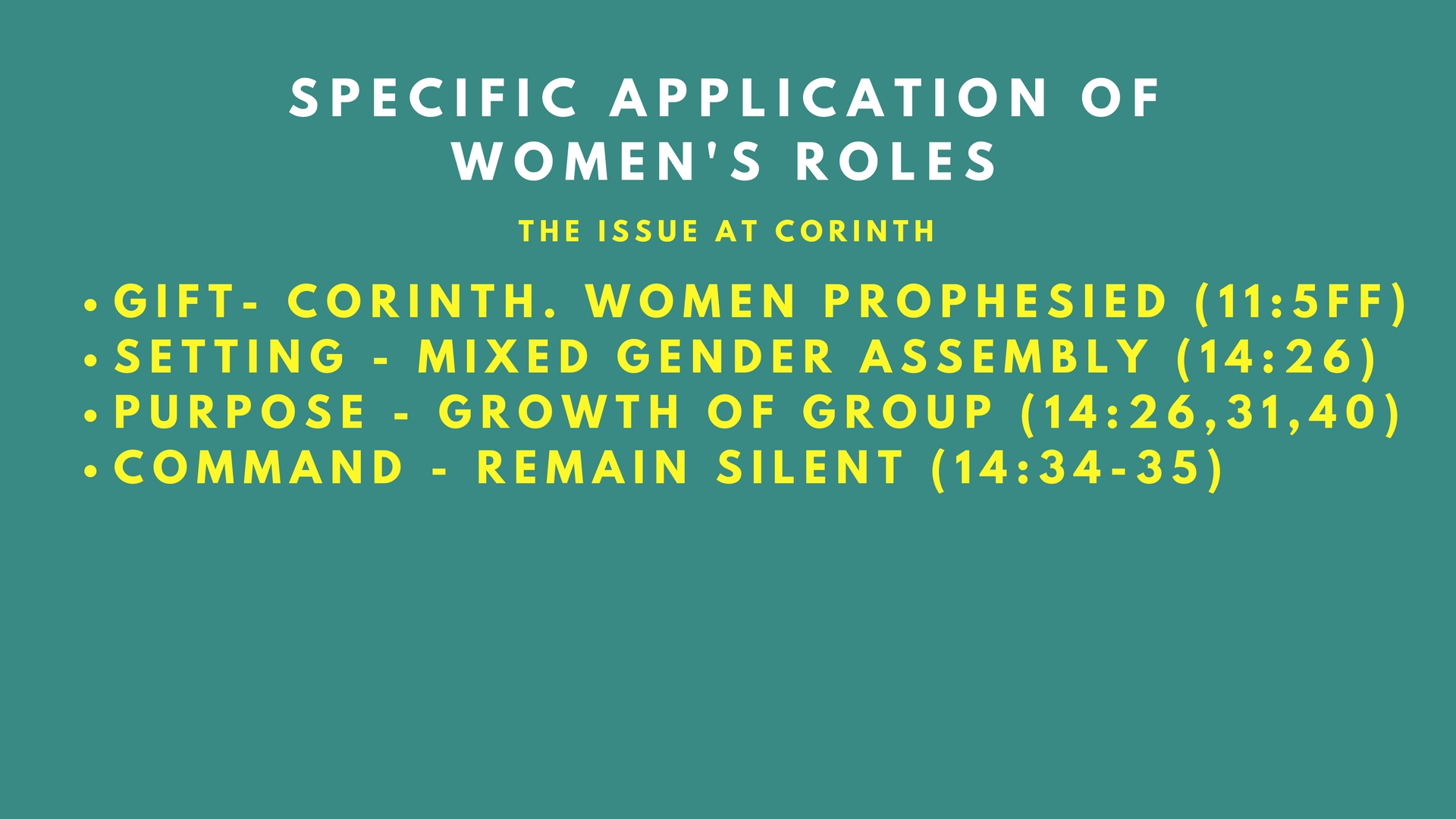